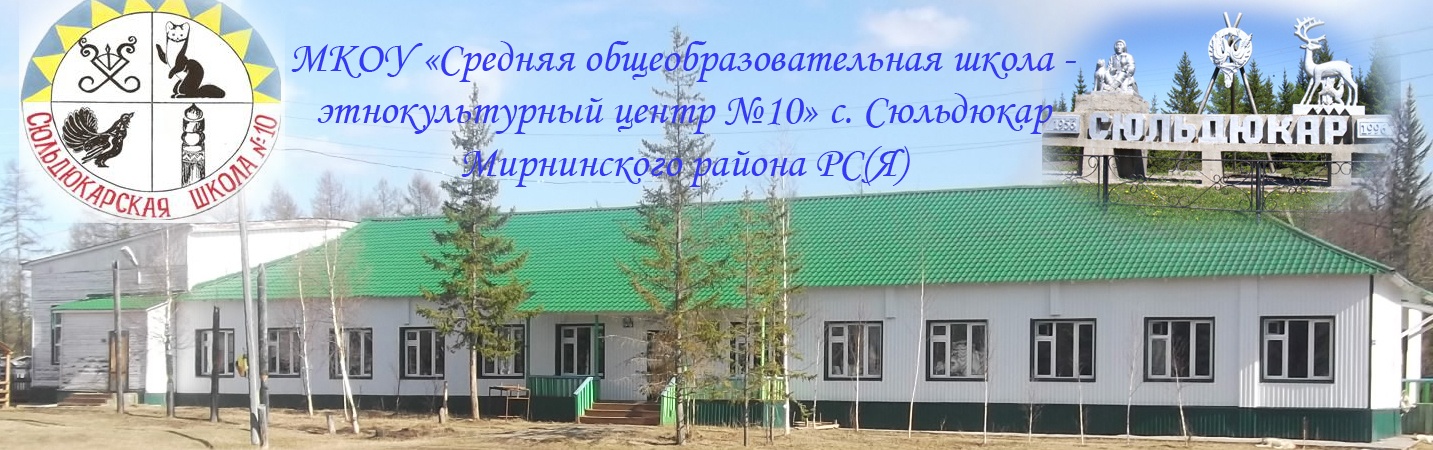 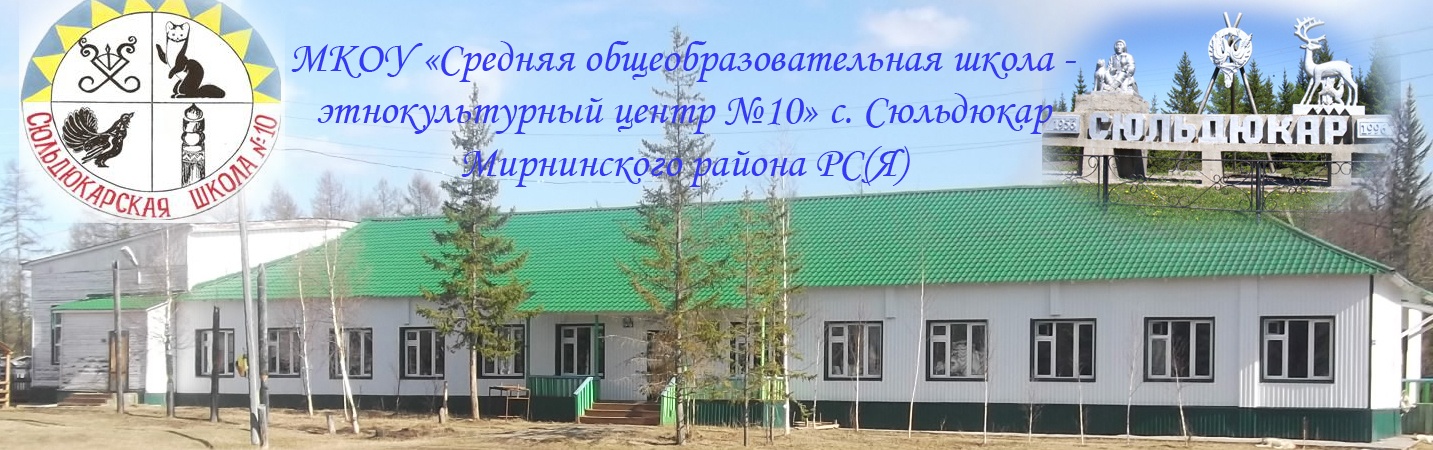 « Развитие читательской грамотности учащихся в условиях современной школы»

Данилова Розалия Николаевна,
учитель русского языка и литературы
Читать – это ещё ничего не значит: что читать и как понимать читаемое – вот в чём главное дело.К. Д. Ушинский
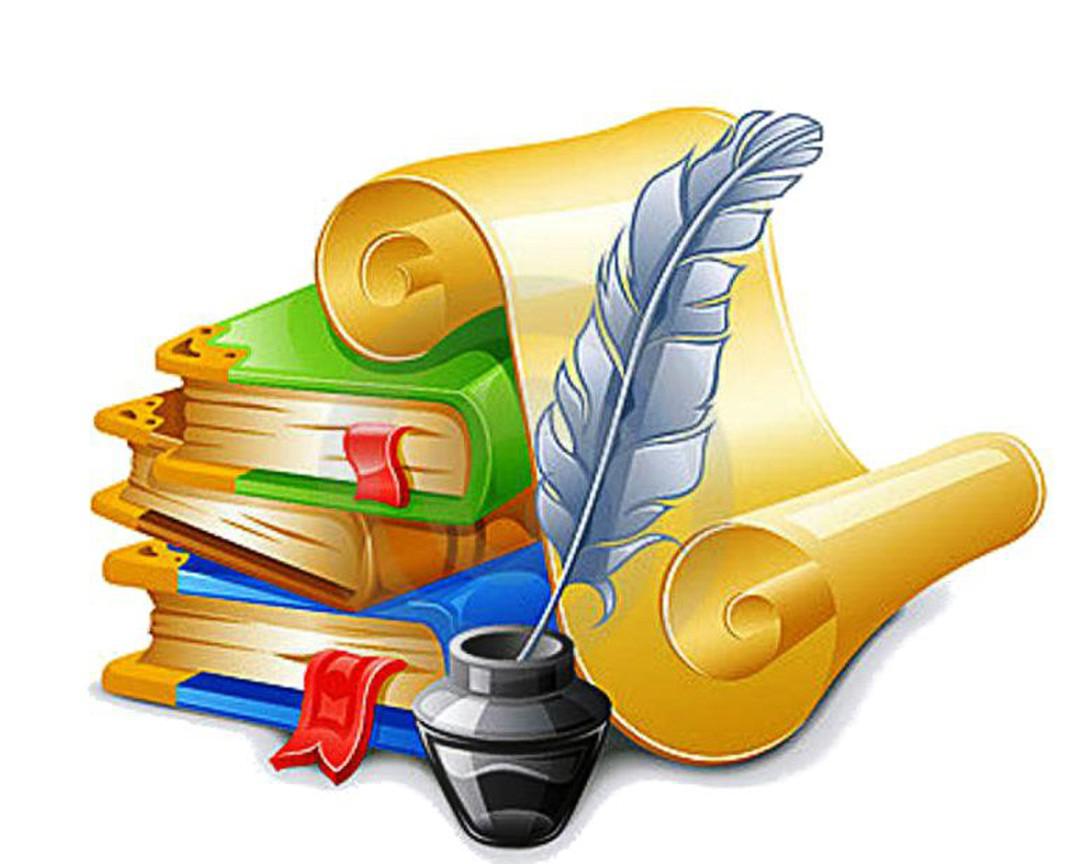 Сегодня в России, как и во многих странах мира, наблюдается  снижение уровня читательской культуры населения. Современные дети - это дети прогресса, дети новых технических новинок. Они с легкостью разбираются в мобильных телефонах, компьютерах, Интернете, которые заменили им общение с самым верным другом - книгой. И как привить любовь к книге, как заставить ребенка читать - эти вопросы всё чаще возникают и у педагогов и самих родителей. Нашей задачей является не только привитие интереса к чтению, но и обучение школьников читательской грамотности.
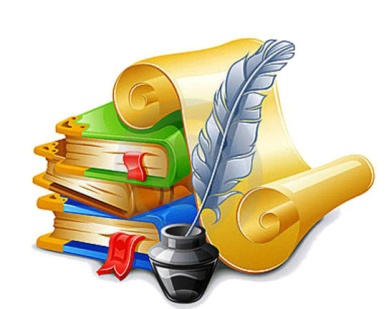 Читательская грамотность
Функциональная грамотность - это совокупность умений читать и писать для использования в повседневной жизни и решения житейских проблем. Одной из составляющих функциональной грамотности является читательская, которая стоит на первом месте. В Федеральном государственном образовательном стандарте основного общего образования особое внимание уделяется формированию читательской грамотности обучающихся.
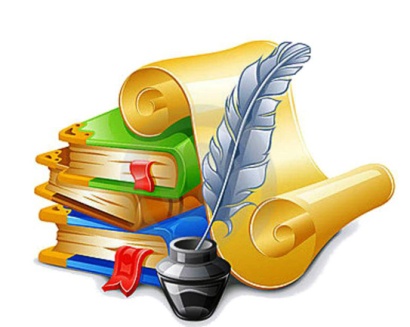 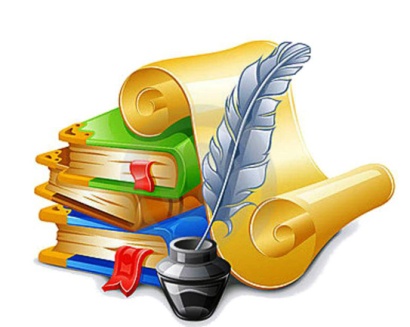 С каждым годом информации становится все больше, поэтому главная задача школы - научить детей ориентироваться в этой информации, уметь отделять нужное от ненужного. 
Читательская грамотность - способность к чтению и пониманию учебных текстов, умение извлекать информацию из текста, использовать ее при решении различных задач.
	Читательская грамотность – это первая ступень в функциональной грамотности.
.
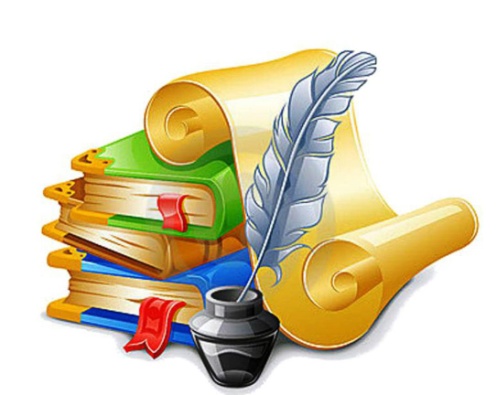 Читательская грамотность является фундаментом для остальных компонентов. Бесспорным является и то, что основы функциональной грамотности закладываются в начальной школе, где дети интенсивно обучаются различным видам речевой деятельности: письму, чтению, говорению, слушанию, работе с текстом. В последующих классах учащиеся расширяют круг своих способностей, обогащают их. Эту работу с учащимися ведут учителя- предметники. Что объединяет учителей, преподающих разные предметы? Конечно, работа с текстом.
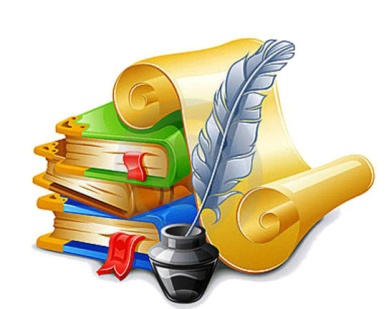 Основные навыки читательской грамотности в соответствии с возрастом ученика:
1–6 классы: выделение основной мысли в тексте, способность найти в нём ответ на вопрос, пересказ прочитанного;
7–8 классы: разработка плана и воспроизведение по нему прочитанного текста, решение задач по предложенному образцу, способность запоминать формулы и термины;
9–11 классы: конспектирование и тезисное изложение изученного материала, применение новой теоретической информации в других учебных ситуациях, подтверждение научных фактов.
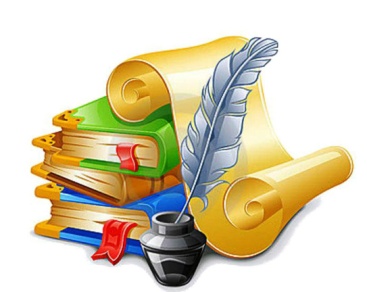 Группы читательских умений
Умение №1
Извлекать из текста информацию и строить на ее основании простейшие суждения:
Умения находить информацию и формулировать простые непосредственные выводы;
Найти в тексте информацию, представленную в явном виде
Основываясь на тексте, делать простые выводы.
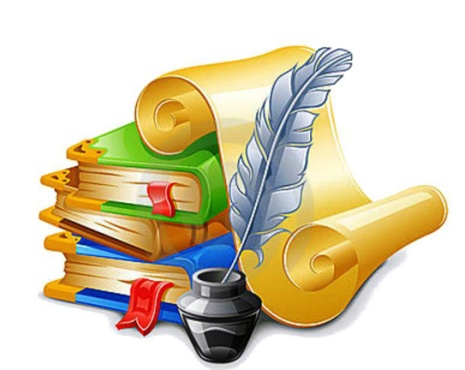 Умение № 2
Интегрировать, интерпретировать и оценивать информацию текста в контексте собственных знаний читателя:
Устанавливать связи, которые не высказаны автором напрямую;
Интерпретировать их, соотнося с общей идеей текста;
Реконструировать авторский замысел, опираясь не только на содержащуюся в тексте информацию, но и на формальные элементы текста (жанр, структуру, язык).
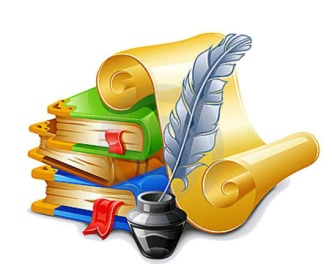 Целостное восприятие и понимание текста, умение анализировать и интерпретировать текст возможно при опоре на следующие виды деятельности:
Осознанное, творческое, выразительное чтение художественных произведений разных жанров;
Пересказ (подробный, краткий, с элементами комментария, с творческим заданием);
Ответы на вопросы;
Анализ и интерпретация произведения;
Составление планов;
Характеристика героя;
Написание отзыва;
Написание сочинения.
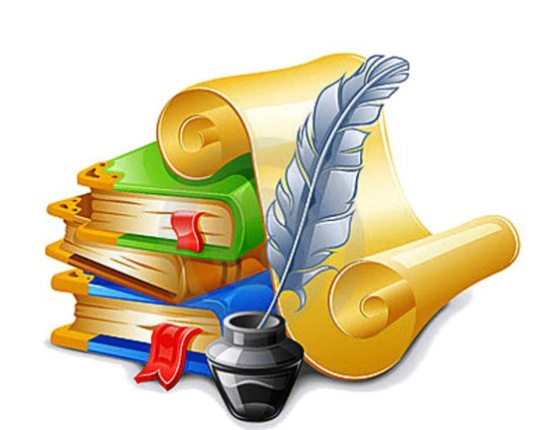 Педагоги, для формирования читательской грамотности,  используют различные передовые технологии, опираясь на литературный источник, применяя разнообразные формы урочной и внеурочной деятельности, призванные содействовать формированию основ грамотного читателя. 
 Приведу несколько приёмов работы с текстом, способствующих формированию читательской грамотности. 
	Конечно же, приёмы должны соответствовать возрастным особенностям учащихся.
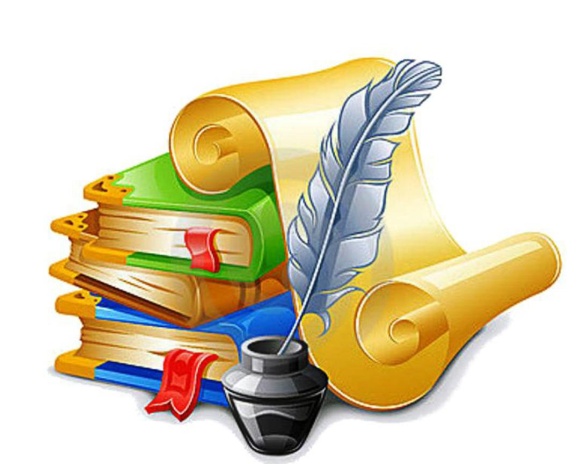 Приемы работы с текстом при изучении нового материала
Прием «Верите ли вы…» может быть началом урока, связывает разрозненные факты в единую картину;
Систематизирует уже имеющуюся информацию, способствует вдумчивой работе с текстом, критически воспринимать информацию, делать выводы о точности и ценности информации. Учащимся предлагаются утверждения, с которыми они работают дважды: до  чтения текста параграфа учебника и после знакомства с ним. Полученные результаты обсуждаются.
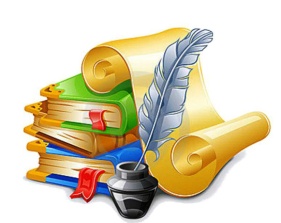 Приём «Верите ли вы?» можно использовать при знакомстве с биографией любого писателя. Например:
- Пушкин родился до Отечественной войны 1812 года в Санкт – Петербурге.
- Получил образование в Царскосельском Лицее.
- Служил секретарём в суде.
-Написал поэму «Бородино».
-Погиб от тяжелой раны, полученной на дуэли.
Желание учеников убедиться в своей правоте, узнать истину заставляет их с     большим вниманием читать .
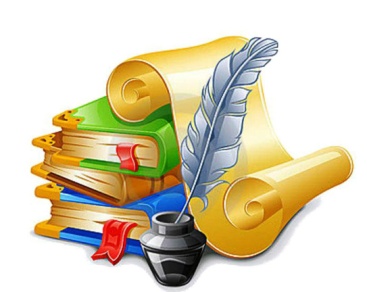 Прием «Кольцевое чтение
Данный приём помогает управлять процессом осмысления текста во время чтения.
	Учитель озвучивает задание: "Мы начинаем по очереди читать текст по абзацам. Наша задача – читать внимательно, задача слушающих – задавать чтецу вопросы, чтобы проверить, понимает ли он читаемый текст. У нас есть только одна копия текста, которую мы передаем следующему чтецу".
	Слушающие задают вопросы по содержанию текста, читающий отвечает. Если его ответ не верен или не точен, слушающие его поправляют.
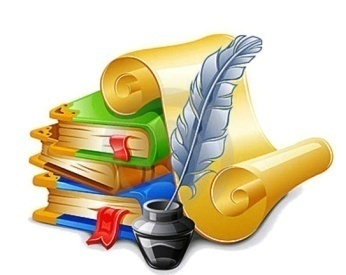 Прием «Мозаика», «Реконструкция текста»
Сложение целого текста из частей. Эффективен при изучении, например, в 5 классе тем «Текст», «Тема текста».
Текст разделяется на части (предложения, абзацы). Ученикам предлагается собрать текст из разрозненных частей, разложив их в правильной последовательности В качестве варианта выполнения задания ученики могут предложить несколько различных путей последовательного соединения. В случае необходимости  ученики могут вносить в текст небольшие коррективы, добавляя скрепляющие фразы, переходы.
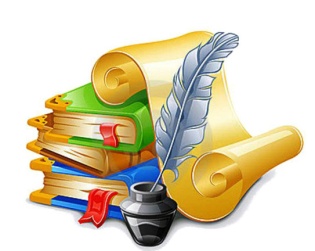 Прием «Кластер»
Понятие «кластер» переводится как «гроздь, пучок». Суть приема – представление информации в графическом оформлении. 
Кластер является отражением нелинейной формы мышления. Иногда этот прием называют «наглядным мозговым штурмом».Задача- не только систематизация материала, но и установление причинно-следственных связей между элементами кластера. Например, как взаимосвязаны между собой смысловые блоки.
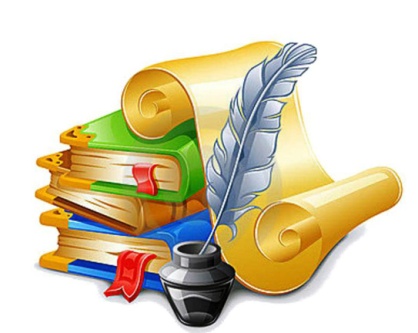 На уроке литературы в 5 классе во время изучения рассказа И.С.Тургенева «Му-му» создается такой кластер:
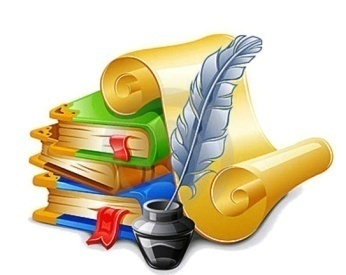 Прием «Реставрация текста»
Один из продуктивных приемов работы с текстом является «Письмо с дырками (пробелами)».Этот прием подойдет в качестве проверки усвоенных ранее знаний:
Вечор, ты помнишь, вьюга злилась,
На _______ небе мгла носилась;
Луна, как ______ пятно,
Сквозь ______  ______ желтела,
И ты _________ сидела –
А нынче… погляди в окно:
___________ небесами
___________ коврами,
Блестя на солнце, снег лежит.
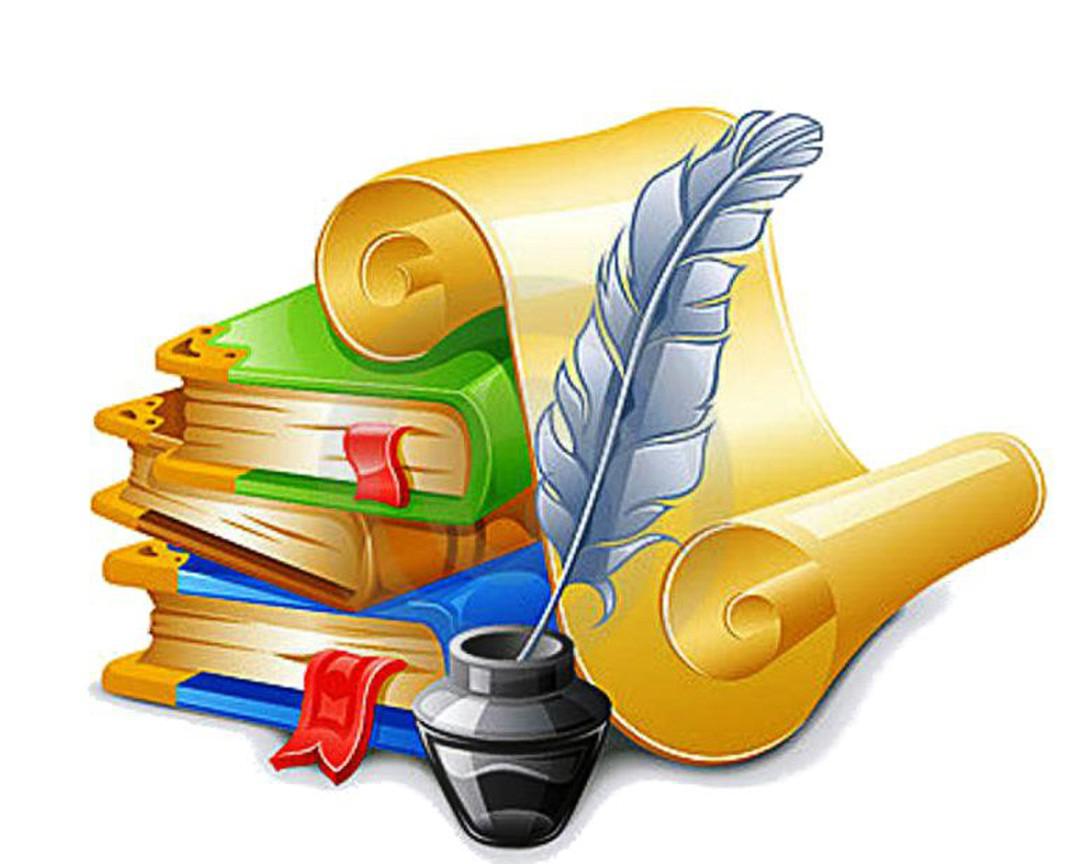 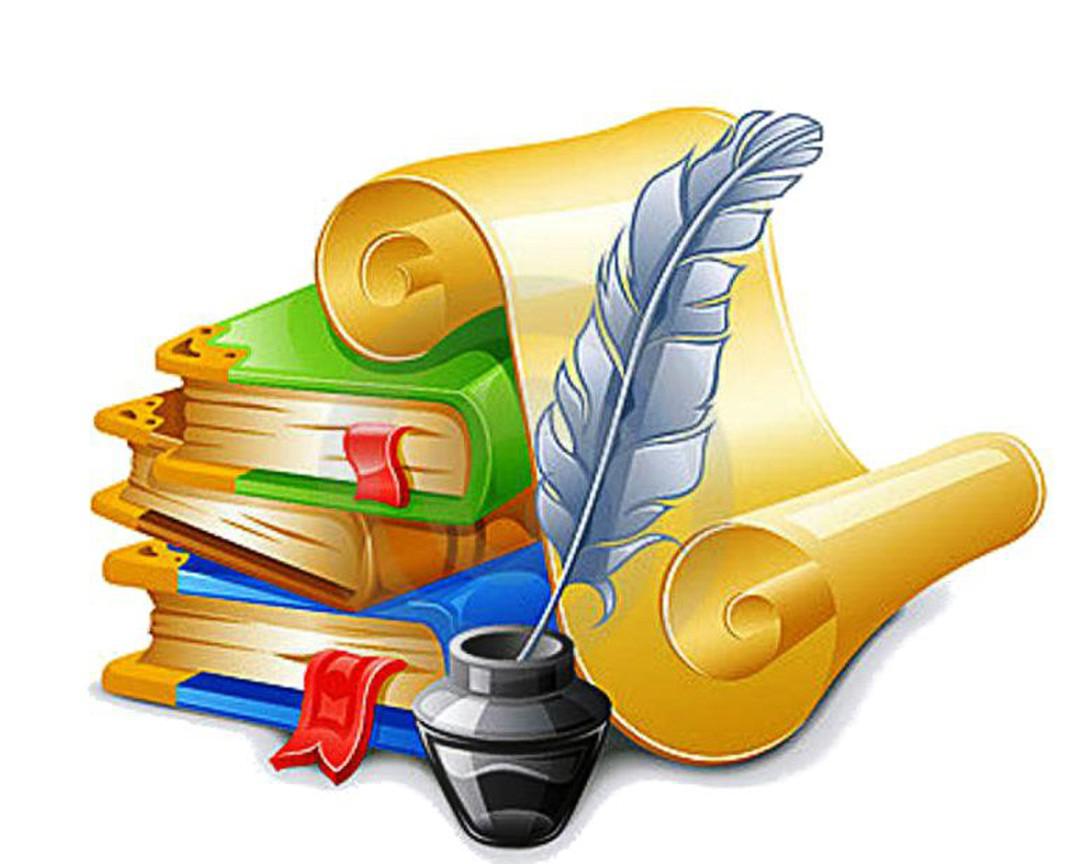 У лукоморья _____  _______ ;
  Златая _______ на дубе том:
  И днем и ночью ______ ______
  Все ходит по цепи _______;
  Идет направо -   _______ заводит,
  Налево -   _______ говорит,
  Там чудеса: там ______ бродит,
   _______ на ветвях сидит;
  Там на неведомых _______
   следы ________ зверей;
   избушка там на _______ ножках
   стоит без _______, без ________ ;
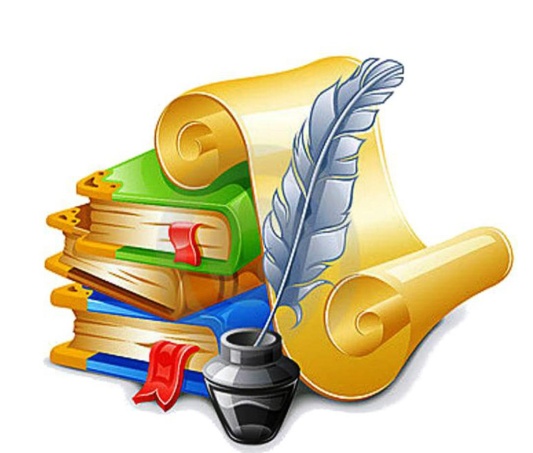 Составление рассказа о существительном по опорным словам ( 5 класс)
1. Имя существительное обозначает …
     Отвечает на вопросы …
    начальная форма имени существительного - …падеж …числа.
2. Имена существительные  имеют следующие постоянные признаки:
   … или …
   …или…
Относятся к … или…,или… роду, к …или…,или… склонению.
Имена существительные имеют следующие непостоянные признаки:
Существительные изменяются по… и … .
3. В предложении имя существительное может быть как …, …, …, …, … . 
 Имя существительное не является членом предложения, если …
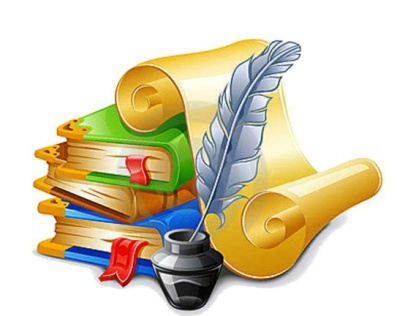 Прием «Маркировка» (творческое чтение)
Перед чтением текста предлагается учащимся несколько вопросов на мотивацию: Почему я должен прочесть этот текст? Далее используется прием маркировки текста: на лист учебника с текстом надеваем файл, в руки берем цветной маркер и читаем текст по абзацам, выделяя главное и отмечая цифрами абзацы. Дальше нужно пересказать текст по маркированному. 
        Этот прием можно использовать также при составлении плана любого текста.
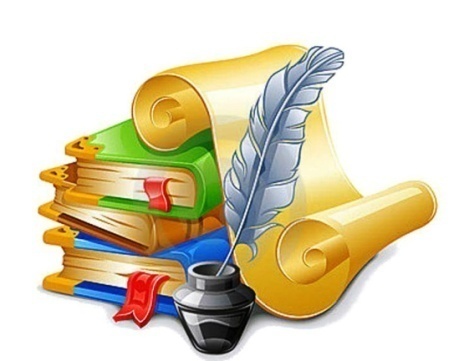 Прием «Тонкий и Толстый вопрос»
Это прием из технологии развития критического мышления используется для организации взаимоопроса.
Стратегия позволяет формировать:
-умение формулировать вопросы;
-умение соотносить понятия;
Тонкий вопрос предполагает однозначный краткий ответ.
Толстый вопрос предполагает  развернутый ответ.
После изучения темы учащимся предлагается сформулировать по три «тонких» и три «толстых»вопроса, связанных с пройденным материалом. Эти вопросы задают друг другу.
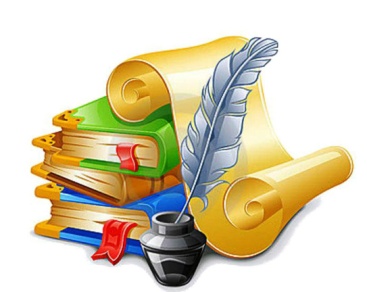 «Тонкие»  вопросы:
   -Кто? Что?                                 - Было ли…?
  -Когда?                                        - Согласны ли вы…?
  -Может…?                                    - Мог ли…?
 «Толстые» вопросы:
 - Дайте три объяснения, почему…?
 - Объясните, почему…?
 -Почему вы думаете…?
 - В чем различие…?
 - Предположите, что будет, если…?
 - Согласны ли вы…?
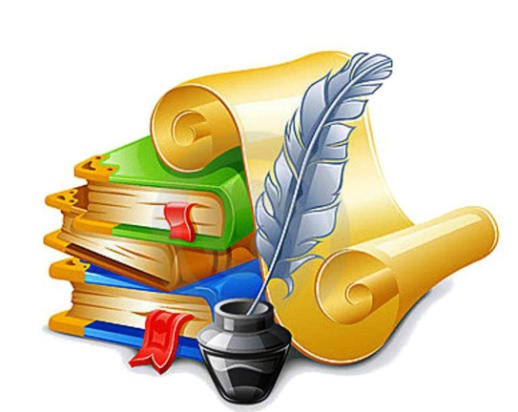 Прием способствует развитию мышления и внимания учащихся, а также развивает умение задавать «умные» вопросы. Классификация вопросов заставляет вдумываться в текст и помогает лучше усвоить его содержание.
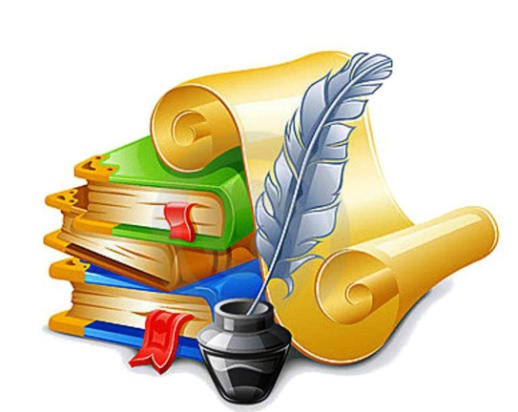 Комплексный анализ текста.
         Интерес к этому приему работы с текстом продиктован необходимостью подготовки учащихся к выпускным экзаменам в 9, 11 классах. Работа над анализом текста начинается в 5 классе на уроках русского языка и продолжается до 11 с учетом возраста и полученных знаний. Ученики приучаются к первичным основам лингвистического комплексного анализа текста.
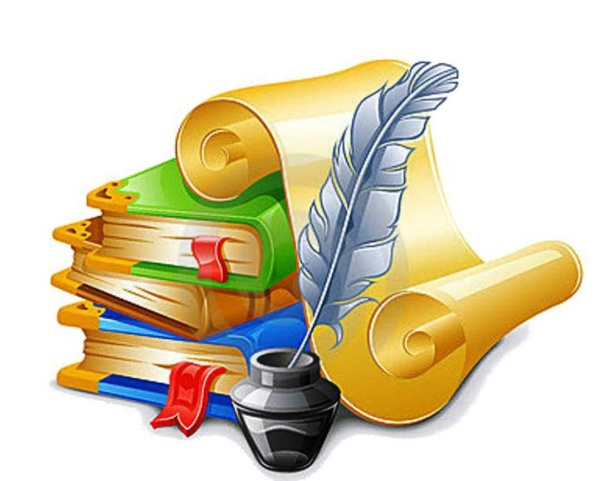 Представленные приемы работы с текстом позволяют решать такие речевые задачи:
Учить видеть, слышать и чувствовать текст;
Пополнять речевую память учащегося;
Обогащать словарный запас;
Продуктивно усваивать учебный материал;
Прививать эстетический вкус;
Формировать собственное мнение, высказывать и аргументировать его.
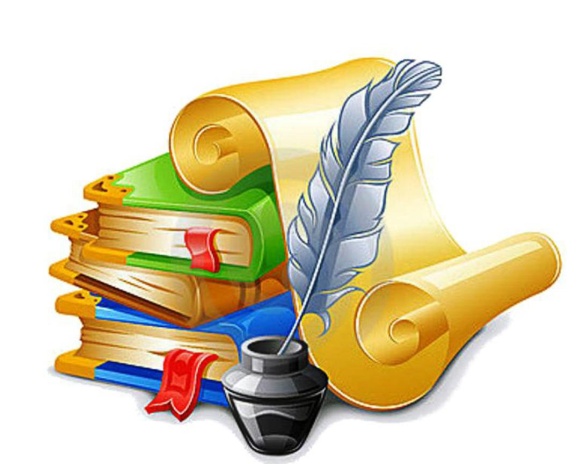 Заключение
Итак, говоря о важности формирования читательской грамотности учащихся современной школы в условиях реализации ФГОС, хочется отметить актуальность слов великого педагога и писателя К. Д. Ушинского: «Уметь читать в широком смысле этого слова — значит, извлечь из мертвой буквы живой смысл».
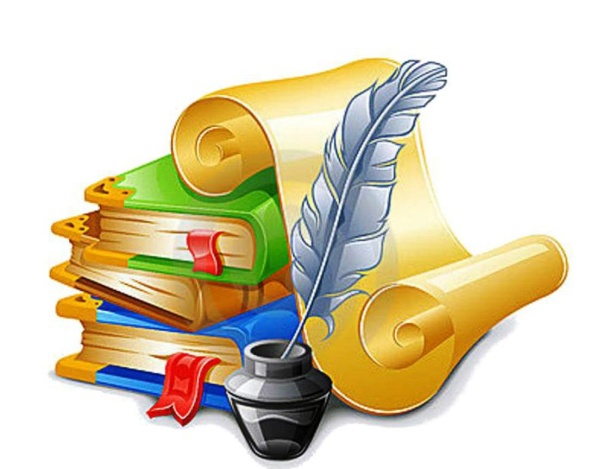 Спасибо за внимание!
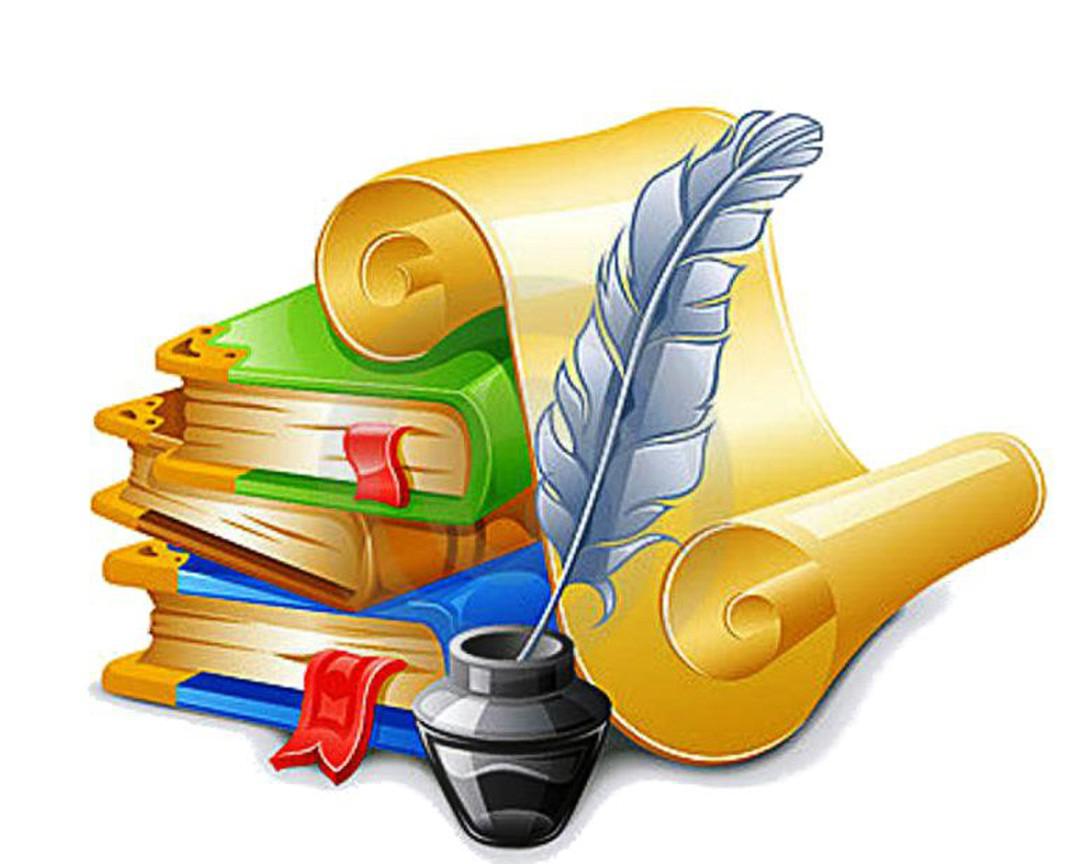